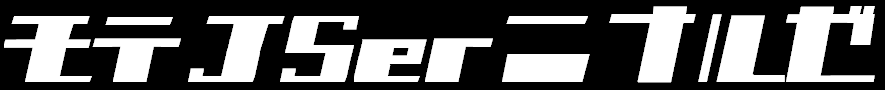 become successful JS programmer!
Yosuke HASEGAWA
いよいよあきらかになる
モテ系プログラマの秘密が
提供
Shibuya.xss

ネットエージェント
JavaScript_Programmer == "successful with girls" // false!
JavaScript_Programmer == "successful with girls" // false!
$( "#Why?" );
$( "#Why?" );
// undefined
$( ".role-model" );
$( ".role-model" );
// @amachang
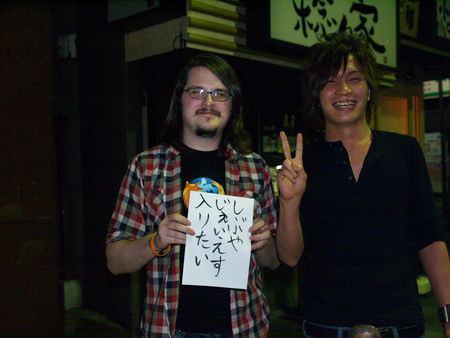 amachang.prototype.legend = {
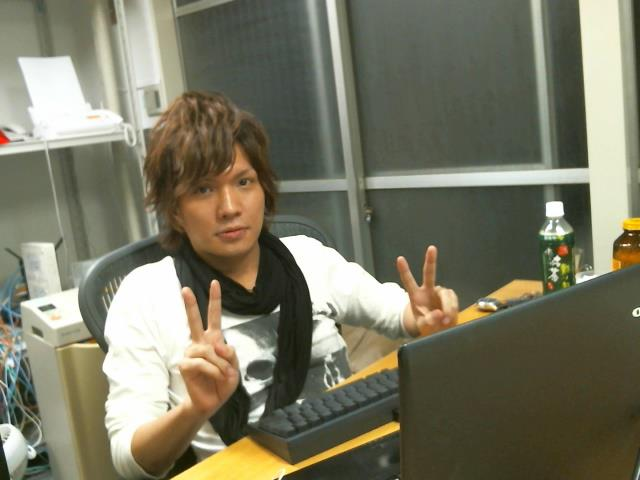 // グッとVサインするだけでコメント欄が爆発
};
$( "#amachang" ).attr( "how?" );
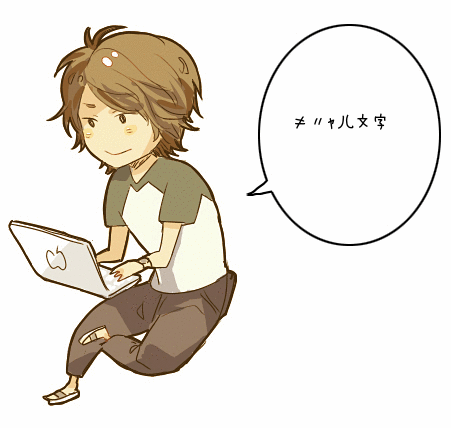 gal-moji
require( "gal-moji" );
gal-moji.js
ヵゝゎﾚヽﾚヽ⊃→┣〃書こぅ∋！
ﾅ="ﾚヽ好き❤Tょ彼と別れ明日ヵゝらひとりT=", 
ﾅ<ﾅ, ﾚ="/コり笑ｯτ過こ〃すそ",
T="|ﾅど好(ｷTょσは彼T="|ﾅ
Gal-moji makes LOVE❤
っτぃぅか→★
≠〃ｬ儿文字τ〃⊃→├〃書＜σ､
超めωと〃ぃωτ〃すけと〃→★
ほ〃Ｕゅ→★
た〃れｶゝ「エンコーdo.it」
書ﾚヽτ!
提供
Shibuya.xss

ネットエージェント